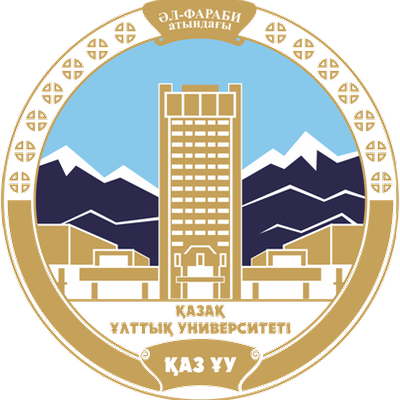 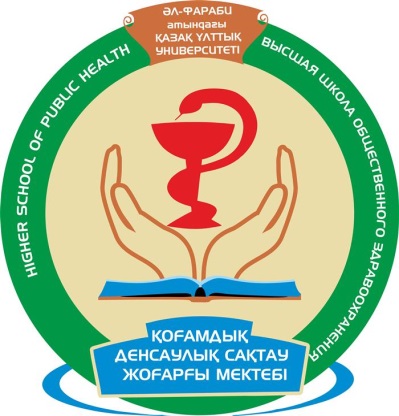 Бөлу әдісінің сипаты
Жоспары:
Кіріспе
Негізгі бөлім
1.Статистикалы қ негіздер
2. Хроматографиялық анализдің негізі, ерекшелігі.
3. Бөлу қатарларын жасауы және түрлеріКорытынды
Пайдаланылган әдебиеттер
Қоғамдық құбылыстар мен процестердің статистикалық құрылымының көрсеткіші – осы құбылыстың нақты мазмұнына тәуелді емес көрсеткіштер. Мұндай көрсеткіштерге: қатысты шама, варияция көрсеткіші, белгілер байланысының тығыздығы, құрылым көрсеткіші және бөлу мінездемесі, динамиканың құбылмалылығы көрсеткіші және т.б.
Кіріспе
Тақ бөлікке орналсқан абсолюттік көрсеткіш ағымдық және салыстырмалы, ал жұп бөлікте орналасқан көрсеткіш негіз немесе салыстыру базасы деп аталады. Қатысты шамалар коэффициентпен, пайызбен(%), промильмен(%0), продецильмен(%00), просантильмен (%000) көрсетіледі.
Қатысты шамалар аталмыш емес болуы мүмкін егер олар бір атты шамаларда бөлу нәтижесінде алынса. Аталмыш қатысты шама деп әр түрлі атты абсолюттік шамаларды бөлу алынатын қатысты шаманы айтамыз. М, халықтың тығыздығы (тұрғындардың санының олар өмір сүріп жатқан территориясның көлеміне қатынасы) бір шаршы километрге адамдардың орташа санымен анықталады. Барлығы 7 түрлі қатысты шамалар бар: құрылымының (бөлудің) қатысты шамасы, координацияның қатысты шамасы, динамиканың қатысты шамасы, салыстырудың қатысты шамасы, қарқындылықтың қатысты шамасы, жоспарды орындаудың қатысты шамасы және жоспар тапсырмасының қатысты шамасы.
Хроматография заттар қоспасын бөлу және анализдеу әдісі, ол заттардың екі фаза – қозғалмайтын немесе стационар фаза (СФ) және қозғалмалы фаза (ҚФ) арасында әр түрлі таралуына негізделген.
· Қозғалмалы фазадағы бөлінетін заттарды физикалық сорбциялауы керек;
· Қозғалмалы фазадағы бөлінетін заттарды химиялық сорбциялауы керек;
· Қозғалмалы фазадағы бөлінетін заттарды ерітуі керек;
· Құрылысы кеуекті болып, бөлінетін заттардың кейбіреуін өткізіп, келесі заттарды ұстап қалуы керек.
Стационар фаза келесі төрт қасиеттердің біреуіне ие болуы керек:
· Қозғалмалы фазадағы бөлінетін заттарды физикалық сорбциялауы керек;
· Қозғалмалы фазадағы бөлінетін заттарды химиялық сорбциялауы керек;
· Қозғалмалы фазадағы бөлінетін заттарды ерітуі керек;
· Құрылысы кеуекті болып, бөлінетін заттардың кейбіреуін өткізіп, келесі заттарды ұстап қалуы керек.
1.Әдіс қарапайым және жылдам. Бірнеше мақсатта пайдалануға болады;
2.Иониттерді регенерациялап, көп рет пайдалануға болады.
Кемшіліктері:
1.Иониттер суда және ерітіндіде ісінеді. Ісінгенде олардың алмасу сиымдылығы кемиді, сондықтан колонкаға тек ісінген ионит енгізіледі.
2.Иониттер үшін тек ион алмасу сорбциясы емес, басқа сорбция түрлері тән.
3.Әлсіз электролит қатысында күшті электролиттер сіңірілмейді.
Хроматографияның теориялық негіздерін бірнеше теория түсіндіреді:
Теориялық табақшалар концепциясын (ТТК) 1942 жылы Мартин және Синдж ұсынған. Олар хроматографиялық колонканы шартты түрде көптеген дискретті яғни бір-бірімен жанаспайтын табақшаға (зонаға) бөлген.
Әрбір табақшада заттардың жаңа таралу тепе-теңдігі орнайды. ҚФ жылжығанда затты бір зонадан екінші зонаға ауыстырады, сонда зонада жаңа таралу тепе-теңдігі орнайды. Нәтижесінде зат бірнеше зонаға жайылады, жайылу неғұрлым күшті болса, хроматографиялық бөліну соғұрлым нашар болады. Заттың орналасқан табақшалар саны (N) маңызды шама болады:
                                                        N=L/H
                                                          Н= (L/16) (W/τR)2
Мұндағы L – колонка ұзындығы, H – теориялық табақшаға эквивалентті биіктік (зона немесе табақша биіктігі), W – хроматографиялық шың ені.
Н неғұрлым кіші болса, шыңның ені соғұрлым кіші болады, бөліну тиімділігі соғұрлым жоғары болады.
Теориялық табақшалар концепциясының кемшілігі - ол формальды теория, себебі бірнеше шартты болжамдарға негізделген:
· Колонка бірнеше жанаспайтын зоналардан тұрады
· Тепе-теңдік бір сәтте орнайды
· Бөліну үздіксіз жүреді.
Адсорбцияланған зат мөлшері (а) мен оның газ фазасындағы концентрациясы мен немесе қысымы арасындағы тұрақты температурадағы тәуелділікті көрсететін үш түрлі изотерма болады:
Бөлу қатарларын жасауы және түрлері
Статистикалық байқаудың алғашқы мәліметерін өңдеу мен жүйелеудің нәтижесінде алынған топтауды бөлу қатарлары деп атайды.
Бөлу қатарлары -  белгілі бір нышанмен вариацияланатын реттелген жиынтықтың бірліктерінің біртекті тобы.
Бөлу қатарын жасаудың негізіне салынған нышанға байланысты атрибутикалық және  вариациялық бөлу қатарлары болып бөлінеді.
зерттелетін әлеуметтік экономикалық құбылыстың қасиетін, сапасын сипаттайтын және сандық сипаты жоқ сапалық нышан бойынша жасалынған бөлу қатары. Атрибутикалық бөлу қатары жиынтықтың құрамын маңызды нышандар сипаттайды. Бірнеше кезеңнен алынған, осы мәліметтер құрылымының өзгеруін зерттейді.
Пайдалналган әдебиеттер:
Койчубеков, Б. К. Основы статистического анализа медико-биологических данных

Гланц, Стентон. Медико-биологическая статистика